КАК НАЙТИ ЭЛЕКТРОННЫЕ УСЛУГИ ЗАГС
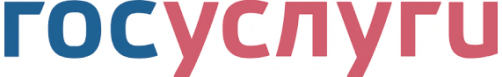 ОСУЩЕСТВЛЯЕМ АВТОРИЗАЦИЮ НА ПОРТАЛЕ ГОСУСЛУГ
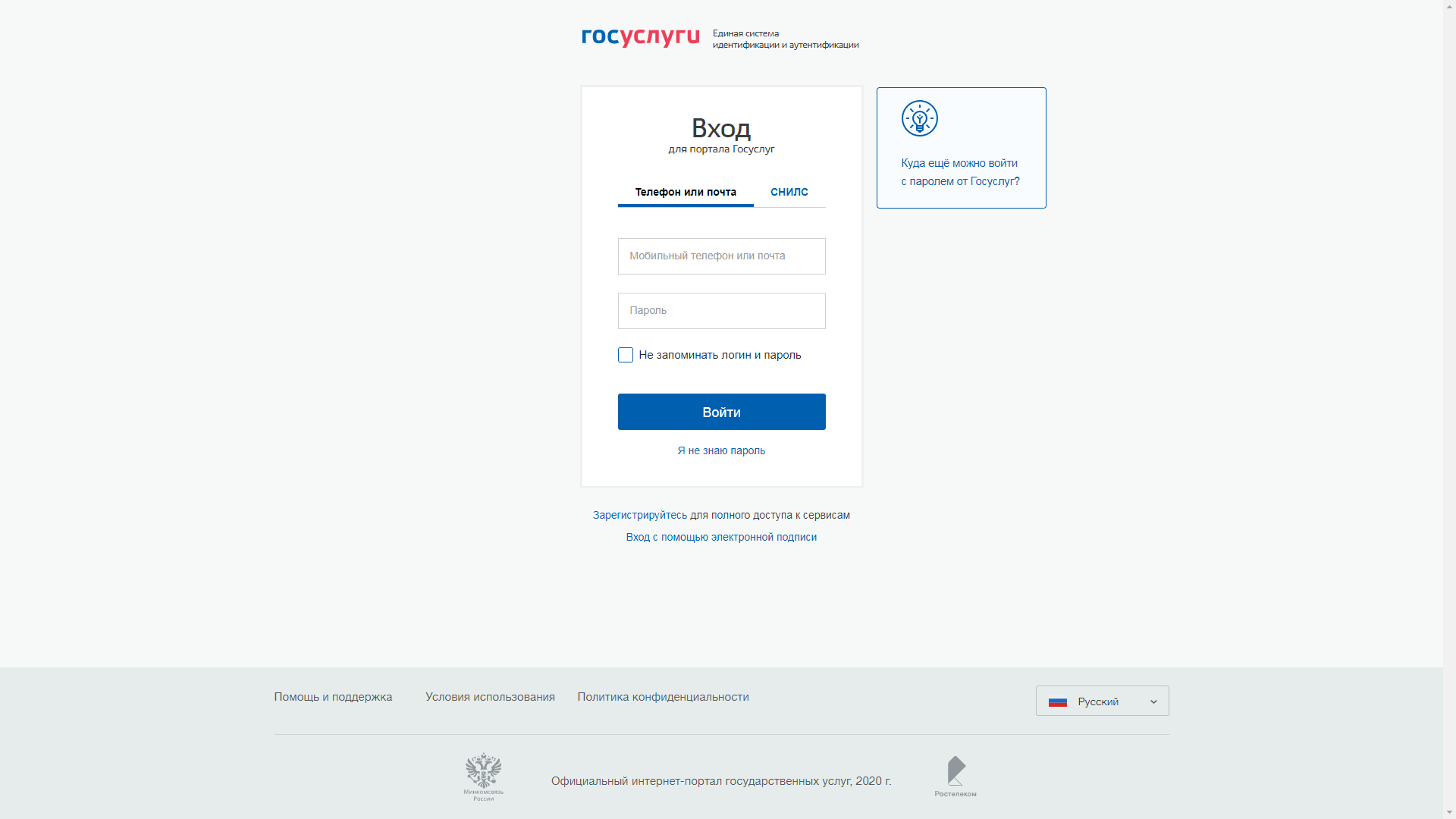 ПРОВЕРЯЕМ МЕСТОНАХОЖДЕНИЕ
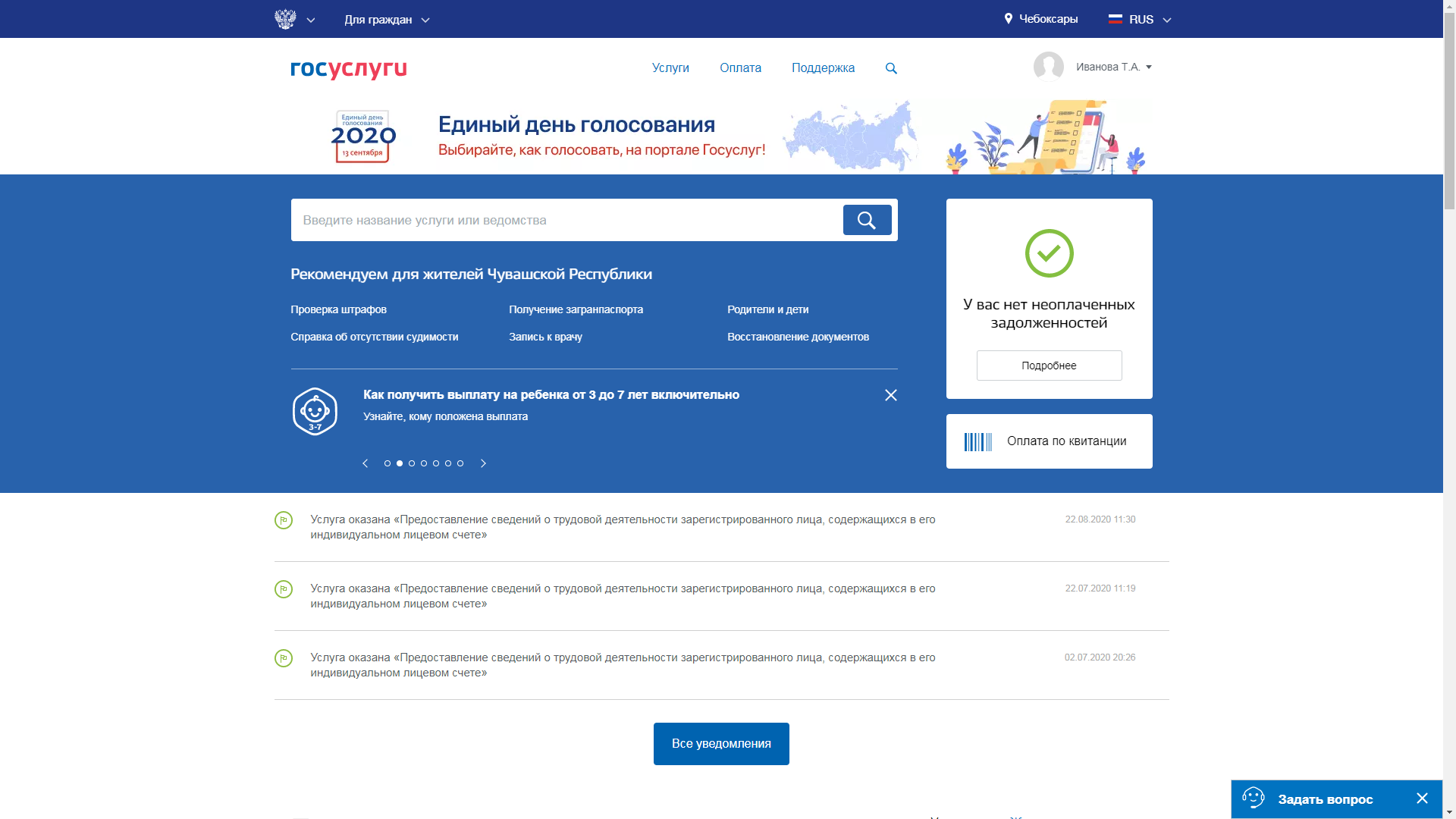 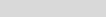 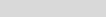 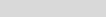 ПЕРЕХОДИМ В БЛОК «УСЛУГИ». ИЗ РАЗВОРАЧИВАЮЩЕГОСЯ СПИСКА ПЕРЕХОДИМ В РАЗДЕЛ «СЕМЬЯ И ДЕТИ»
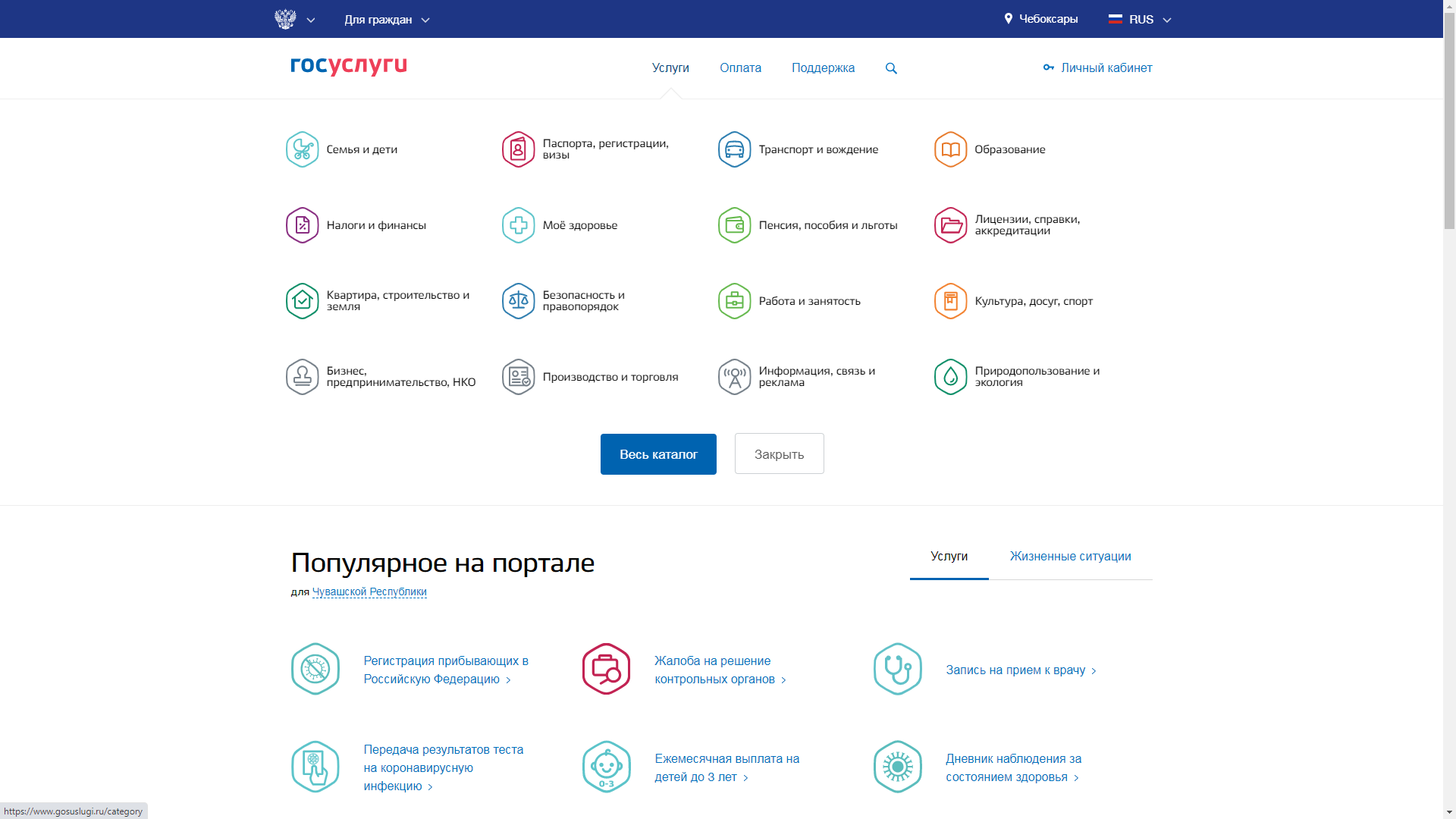 ВЫБИРАЕТЕ НЕОБХОДИМУЮ ВАМ УСЛУГУ
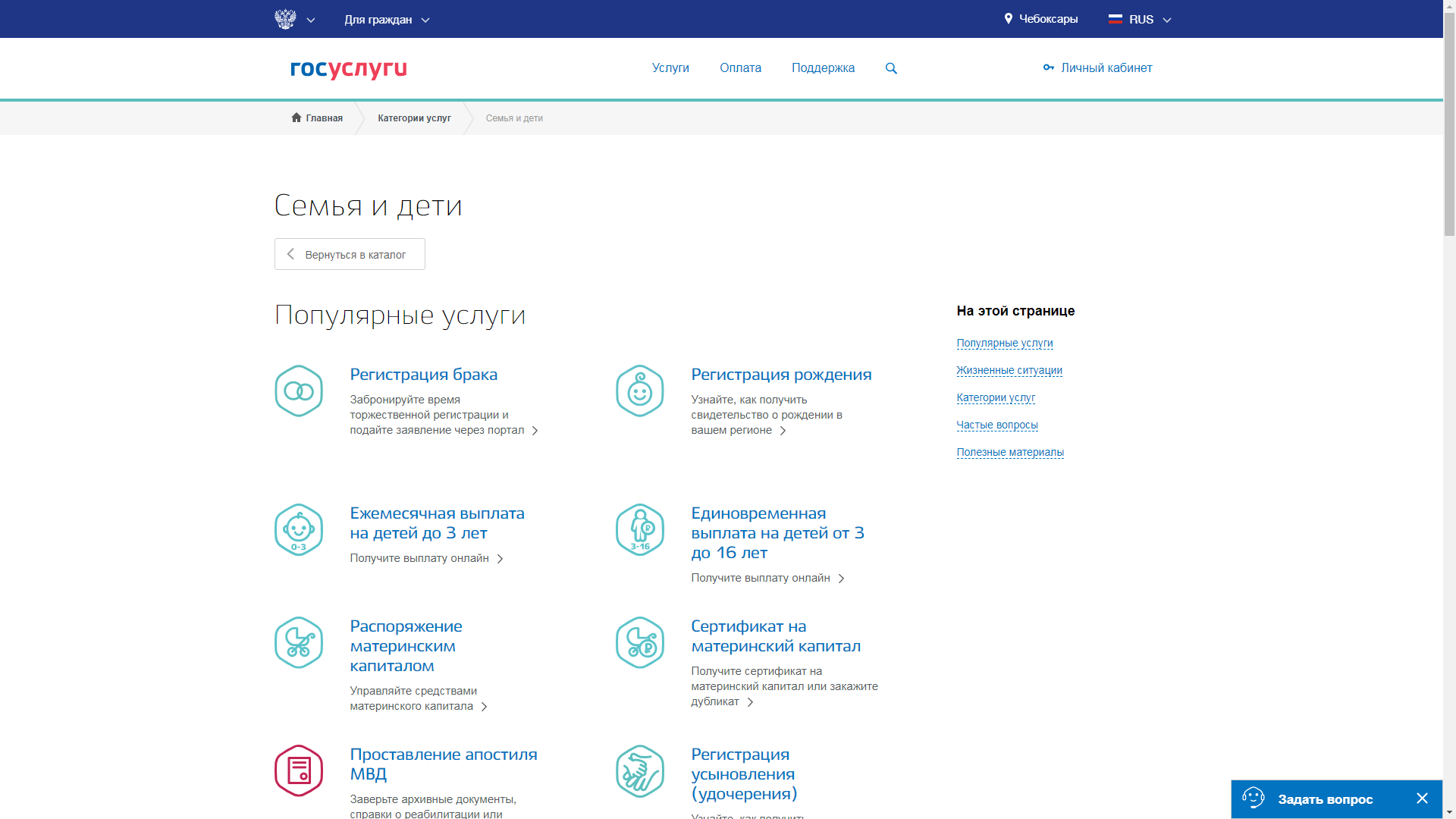 ТАКЖЕ СВОЙ ЗАПРОС ВЫ МОЖЕТЕ ВВЕСТИ НА ГЛАВНОЙ СТРАНИЦЕ САЙТА В ПОИСКОВОЙ СТРОКЕ
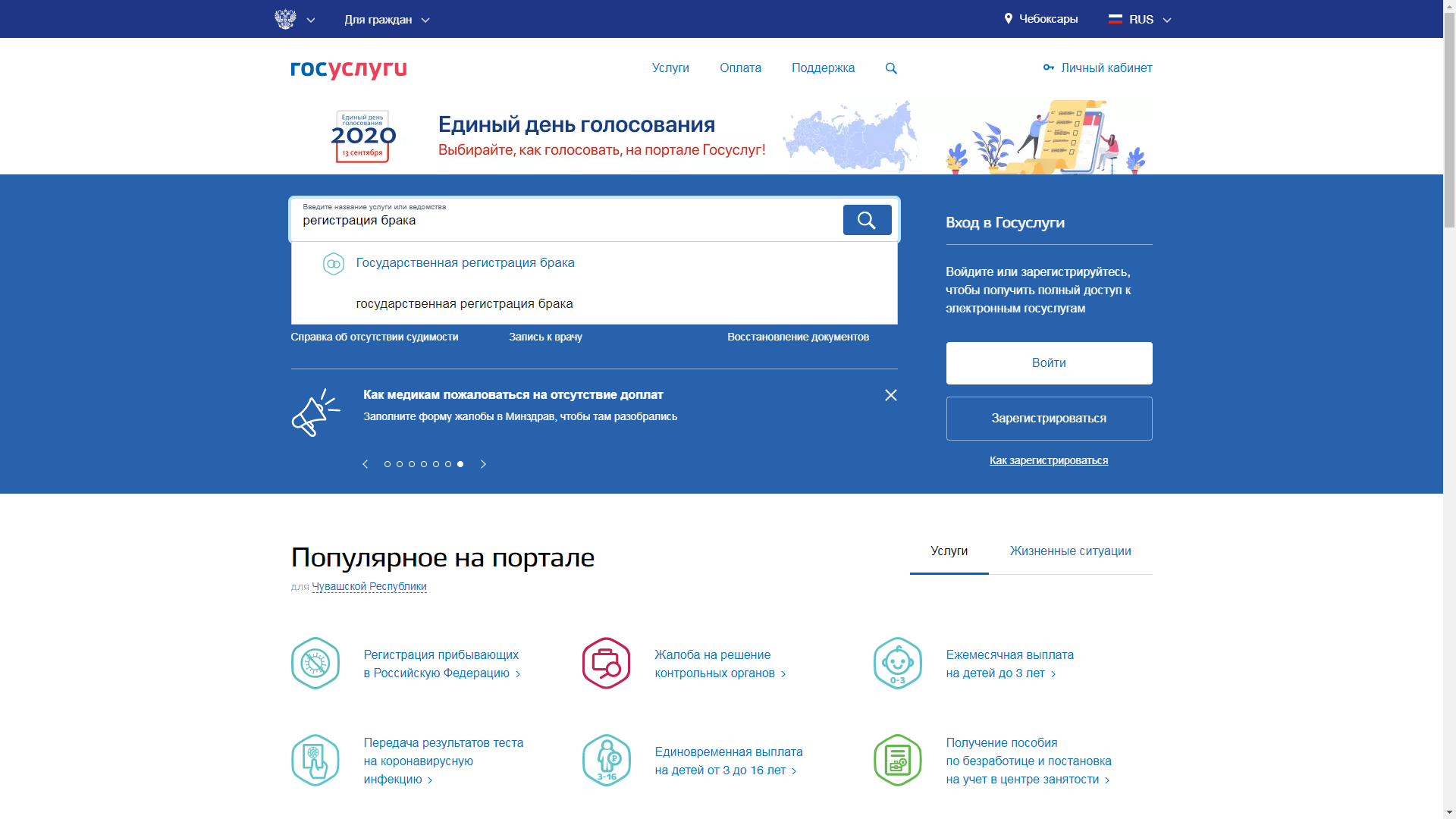